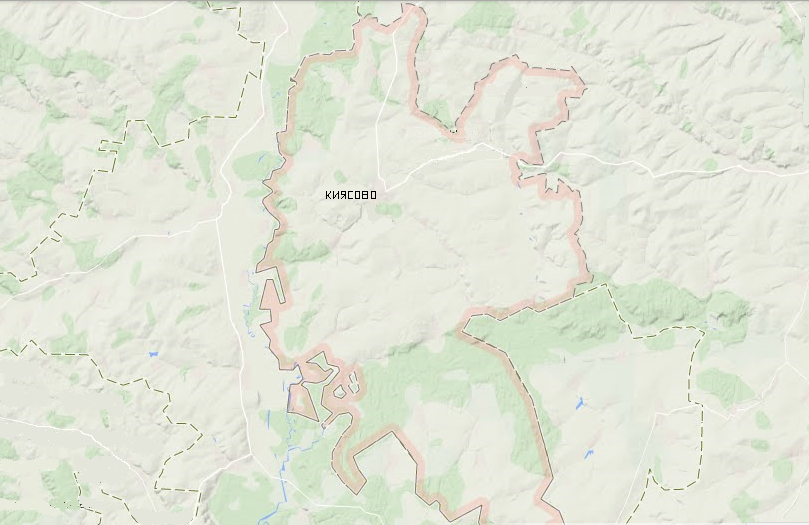 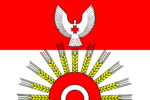 БЮДЖЕТ ДЛЯ ГРАЖДАН К БЮДЖЕТУ МУНИЦИПАЛЬНОГО ОБРАЗОВАНИЯ «МУНИЦИПАЛЬНЫЙ ОКРУГ КИЯСОВСКИЙ РАЙОН УДМУРТСКОЙ РЕСПУБЛИКИ» НА 2025 ГОД И ПЛАНОВЫЙ ПЕРИОД 2026 И 2027 ГОДОВ
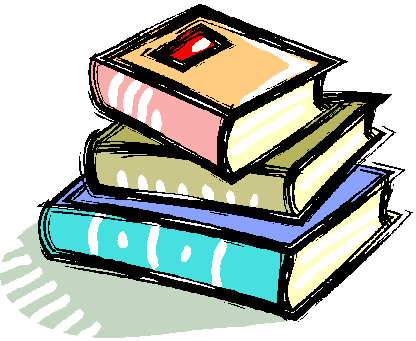 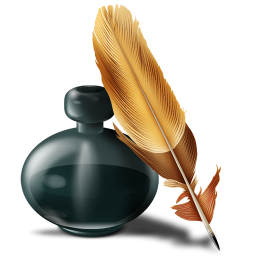 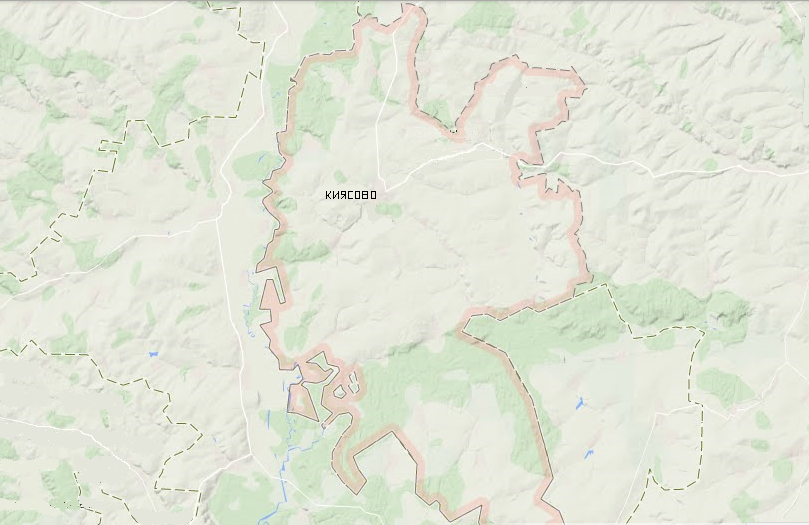 Что такое бюджет для граждан?
Бюджет для граждан — это упрощенная версия бюджетного документа в доступном для граждан формате. Создан для обеспечения открытости и прозрачности бюджета и бюджетного процесса для населения.
Публичные слушания
Публичные слушания - форма участия населения в осуществлении местного самоуправления. Публичные слушания организуются и проводятся с целью выявления мнения населения по проекту бюджета муниципального района и отчету по его исполнению. Каждый житель вправе высказать свое мнение, представить материалы для обоснования своего мнения, представить письменные предложения и замечания для включения их в протокол публичных слушаний.
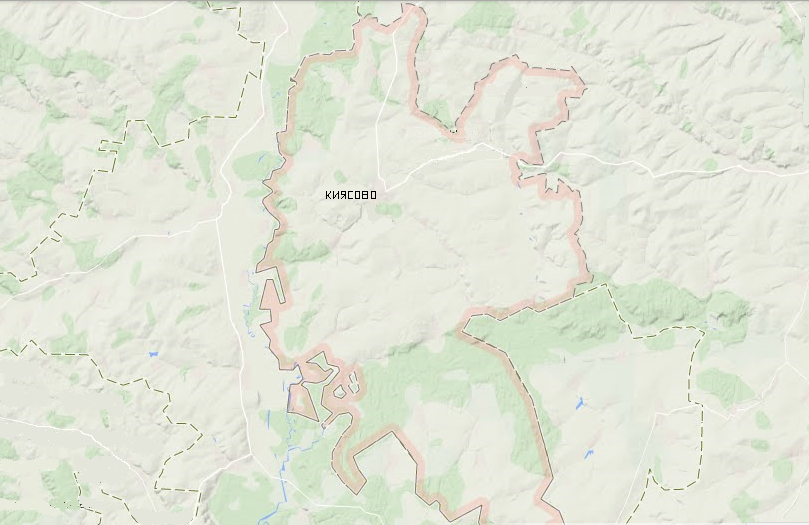 Бюджет -  это план доходов и расходов на определенный период
Со старонормандского  bougette – это сумка, кошелек
Бюджет муниципального образования «Муниципальный округ Киясовский район Удмуртской Республики»
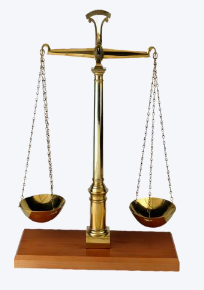 Расходы бюджета - выплачиваемые из бюджета денежные средства
Доходы бюджета -  
поступающие в бюджет денежные средства
Бюджетное равновесие, при котором общий объем предусмотренных бюджетом расходов соответствует общему объему поступлений в бюджет называется сбалансированностью бюджета и является основополагающим принципом при составлении проектов бюджетов
Какие этапы проходит бюджет ?
Бюджетный процесс- это деятельность органов государственной власти, местного самоуправления и иных участников по составлению и рассмотрению проектов бюджетов, утверждению и исполнению бюджетов и контролю за их исполнением, а также осуществлению бюджетного учета, составлению, проверке, рассмотрению и утверждению отчетности
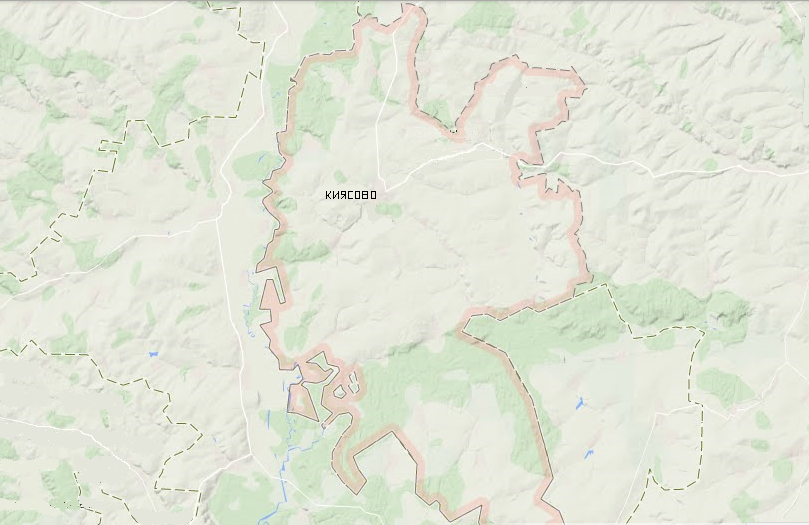 Доходы бюджета – это безвозмездные и безвозвратные поступления денежных средств в бюджет
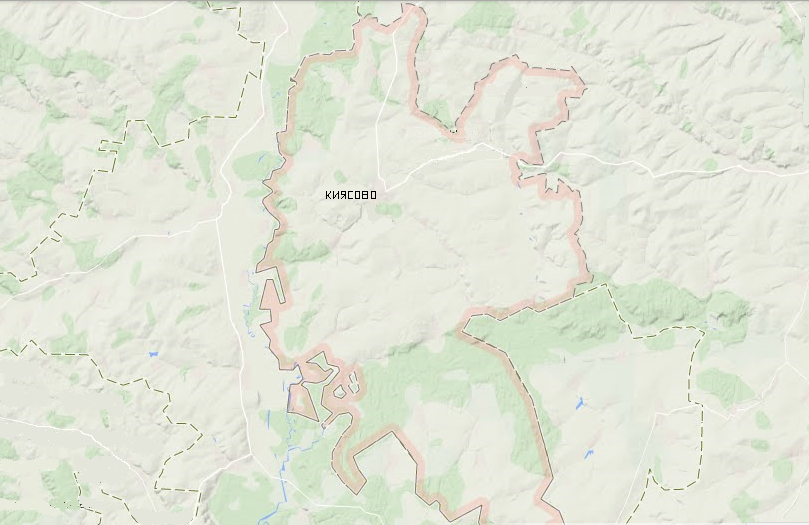 Расходы бюджета - выплачиваемые из бюджета денежные средства.
Формирование расходов осуществляется в соответствии с расходными обязательствами, обусловленными установленным законодательством  разграничением полномочий, исполнение которых должно происходить за счет средств бюджетов.
Доходы – Расходы = Дефицит (Профицит)
Дефицит ( расходы больше доходов	)
Профицит ( доходы больше расходов)
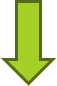 При дефицитном бюджете растет долг и (или) снижаются остатки средств (накопления)
При профицитном бюджете снижается долг и (или) растут остатки средств (накопления)
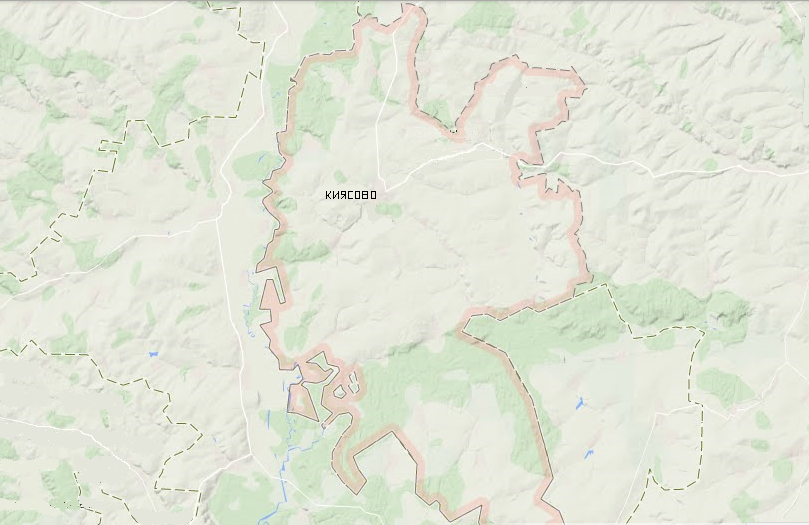 Основные характеристики бюджета муниципального образования «Муниципальный округ Киясовский район Удмуртской Республики» на 2025 год и на плановый период 2026 и 2027 годов
Доходы
тыс. руб.
Расходы
тыс. руб.
Дефицит(-)
Профицит(+)
2025 год
2026 год
2027 год
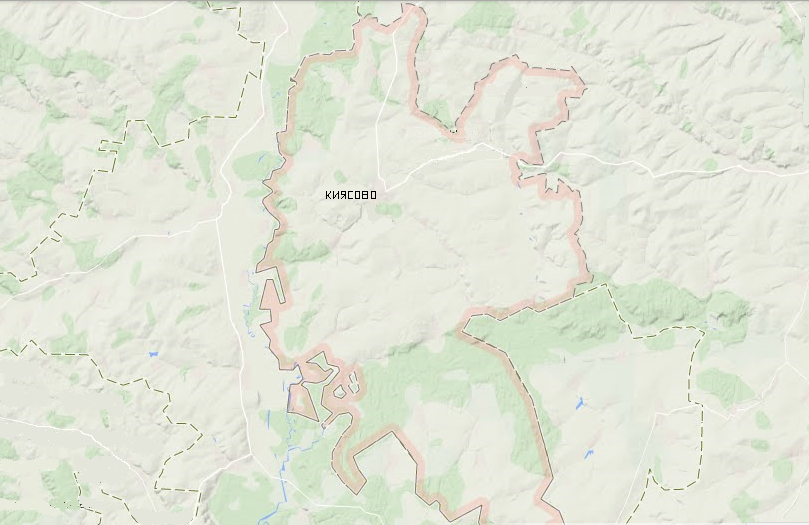 Основные параметры бюджета муниципального образования «Муниципальный округ Киясовский район Удмуртской Республики» на 2025 год и плановый период 2026 и 2027 годов
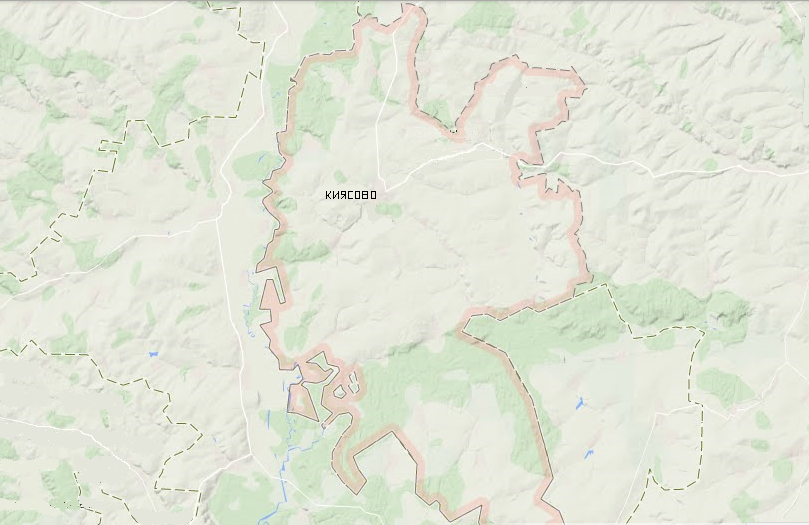 Налоговые и неналоговые доходы бюджета муниципального образования «Муниципальный округ Киясовский район Удмуртской Республики»  в 2025 году и плановый период 2026 и 2027 годов
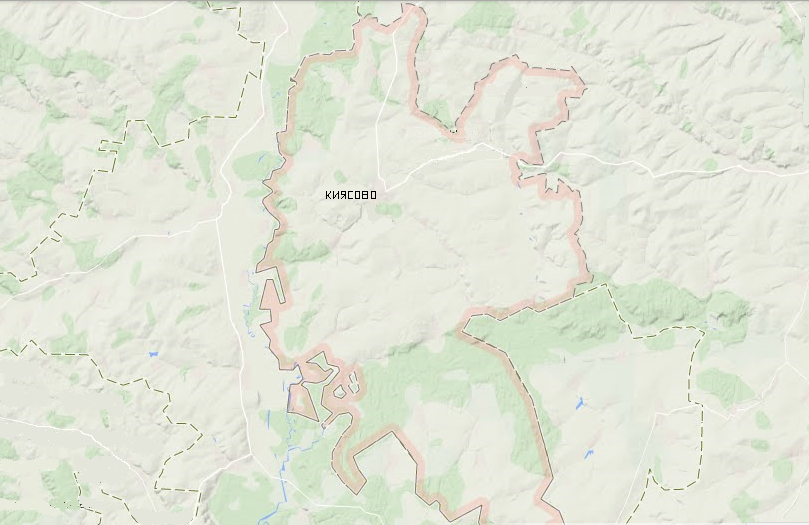 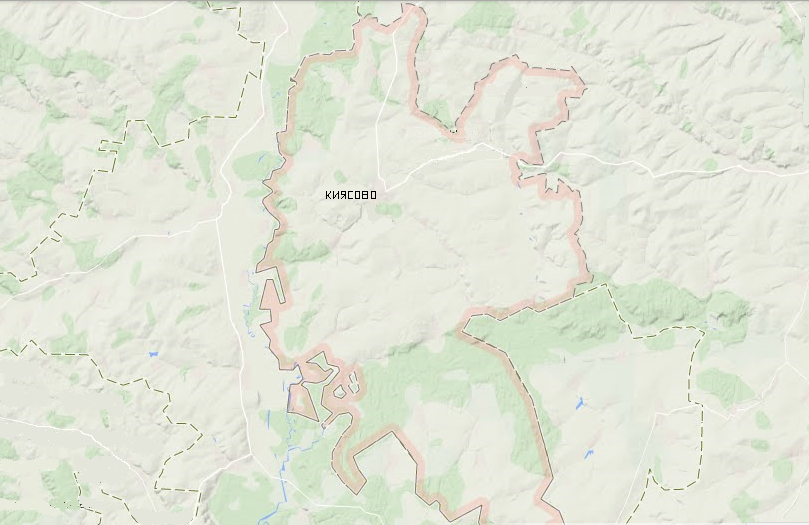 Безвозмездные поступления в бюджет муниципального образования «Муниципальный округ Киясовский район Удмуртской Республики»  в 2025 году
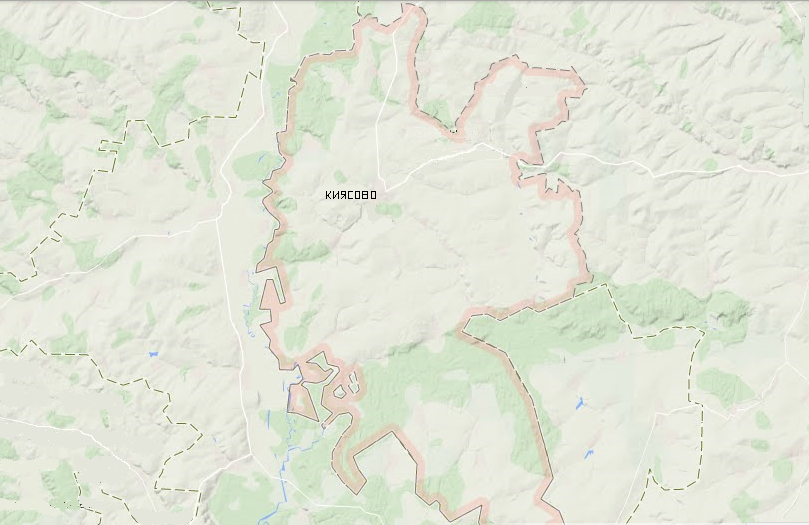 Общая сумма бюджета муниципального образования «Муниципальный округ Киясовский район Удмуртской Республики»  в 2025году
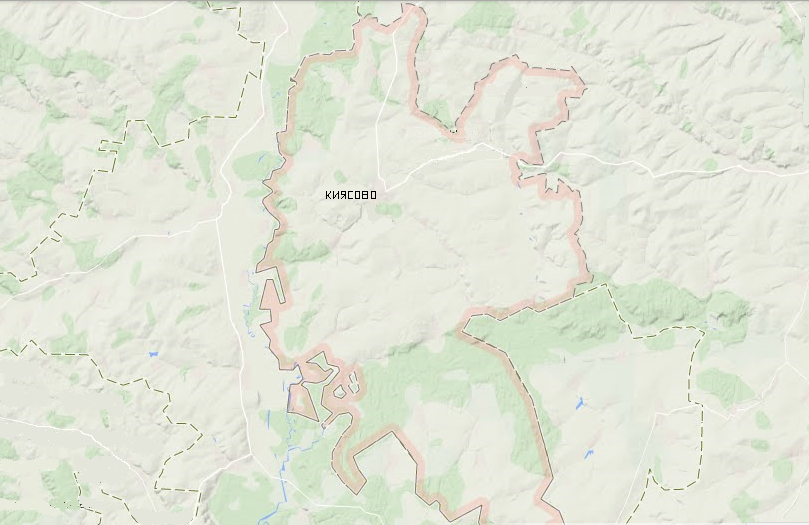 Расходы бюджета муниципального образования «Муниципальный округ Киясовский район Удмуртской Республики» на 2025 год и плановый период 2026 и 2027 годов
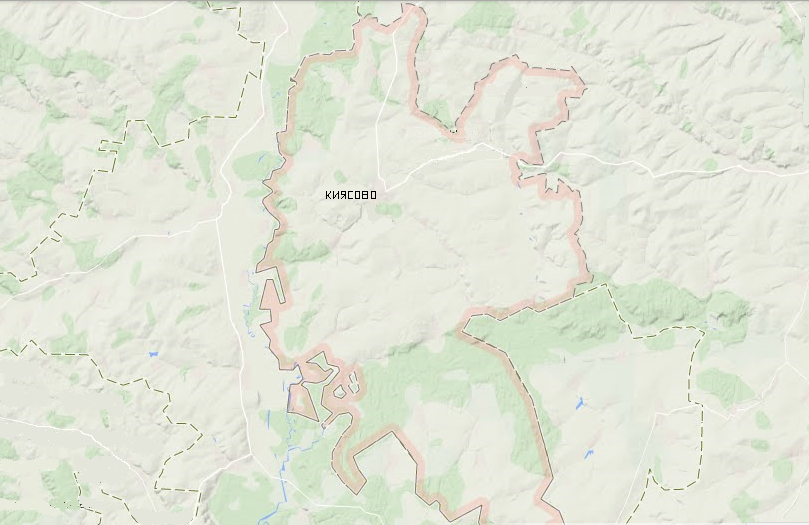 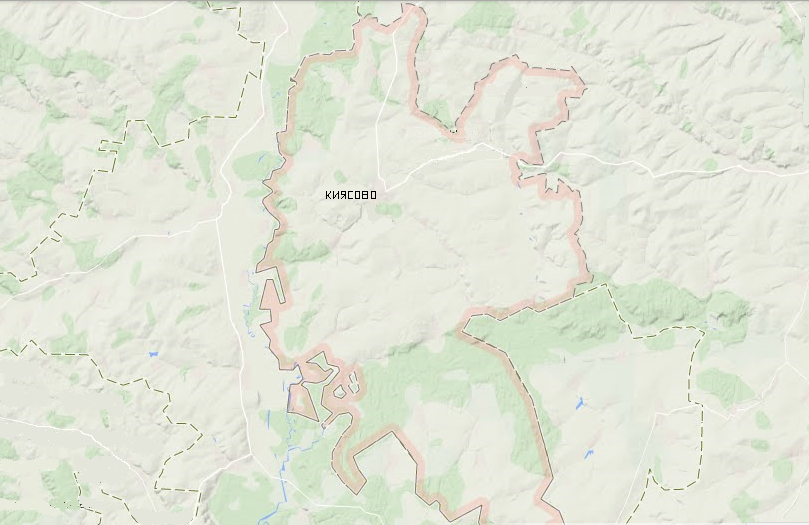 Структура расходов по муниципальным программам на 2025 год
Тыс. руб.
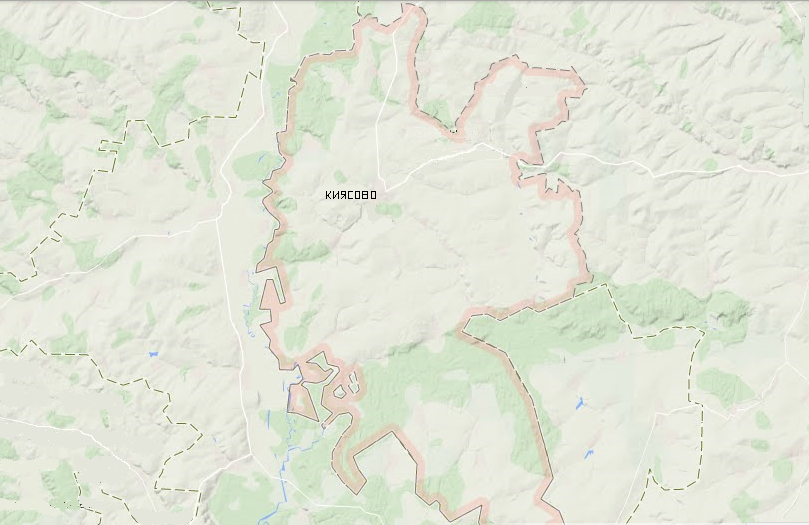 Муниципальная программа
«Развитие образования и воспитание»
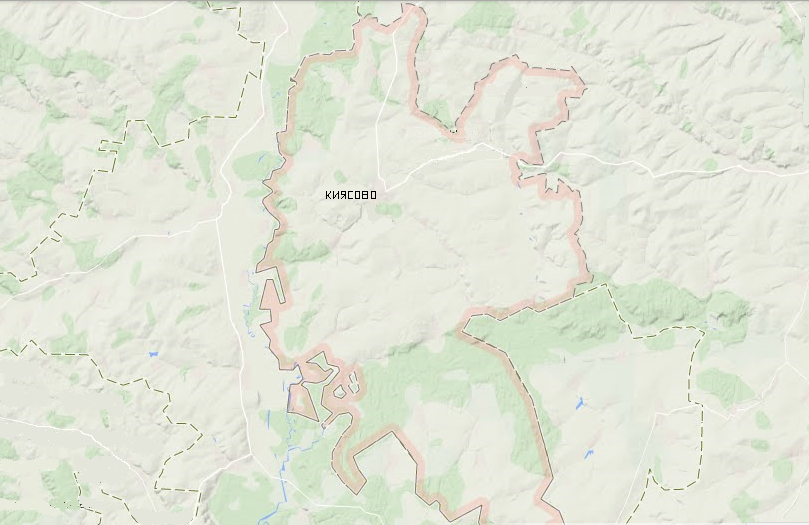 Муниципальная программа  «Охрана здоровья и формирование здорового образа жизни населения»
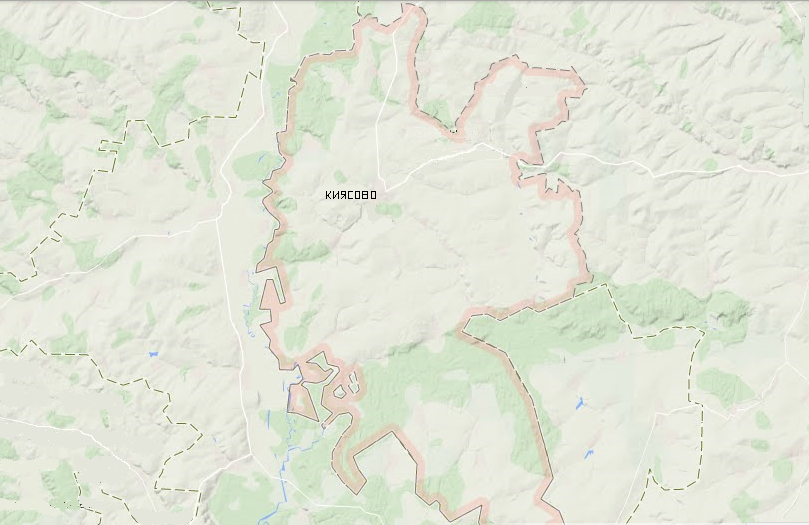 Муниципальная программа «Развитие культуры»
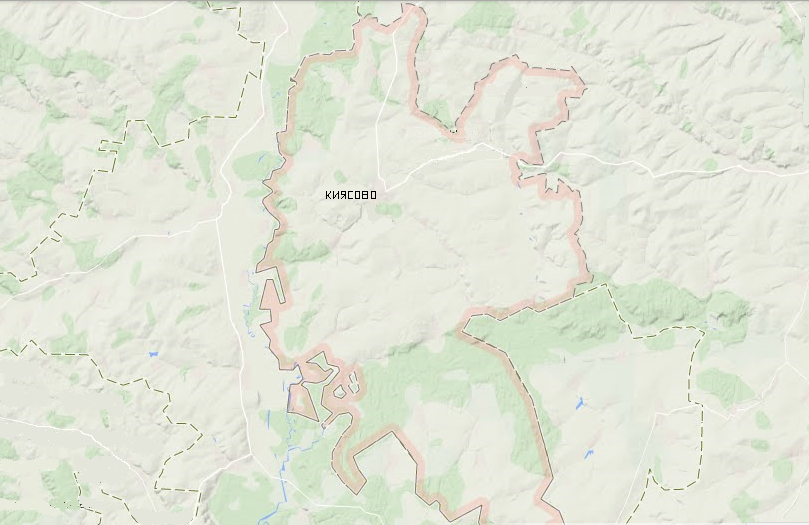 Муниципальная программа  «Социальная поддержка населения»
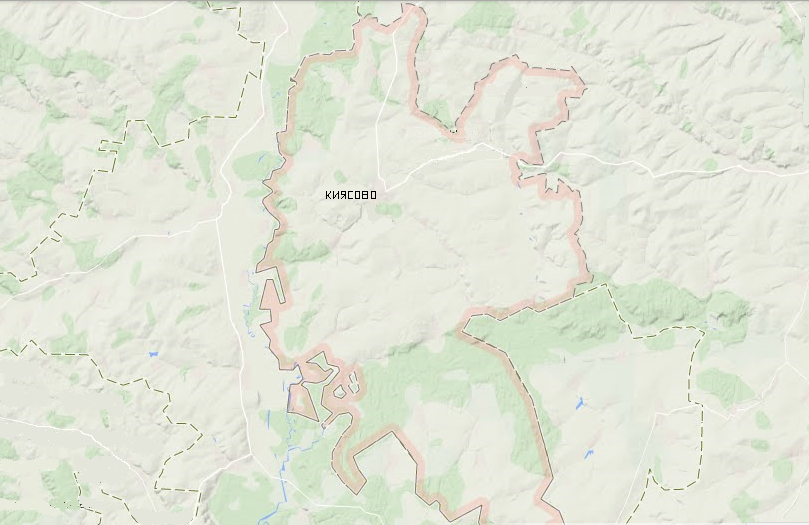 Муниципальная программа
«Создание условий для устойчивого экономического развития»
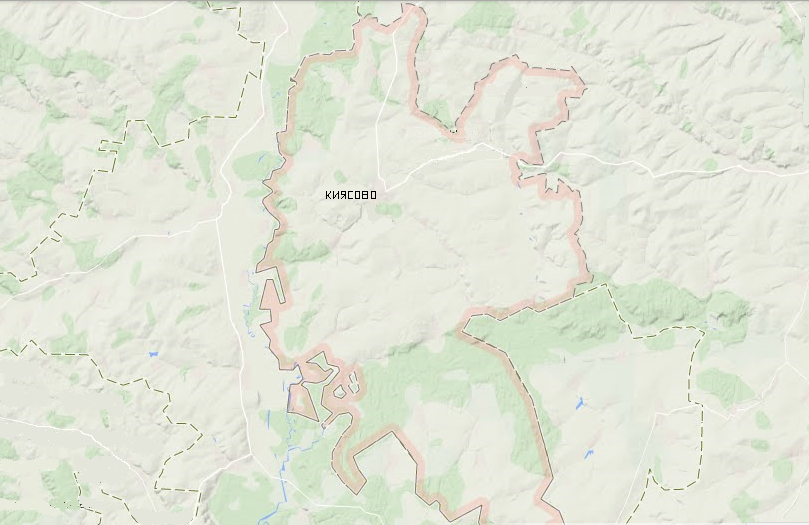 Муниципальная программа  «Безопасность»
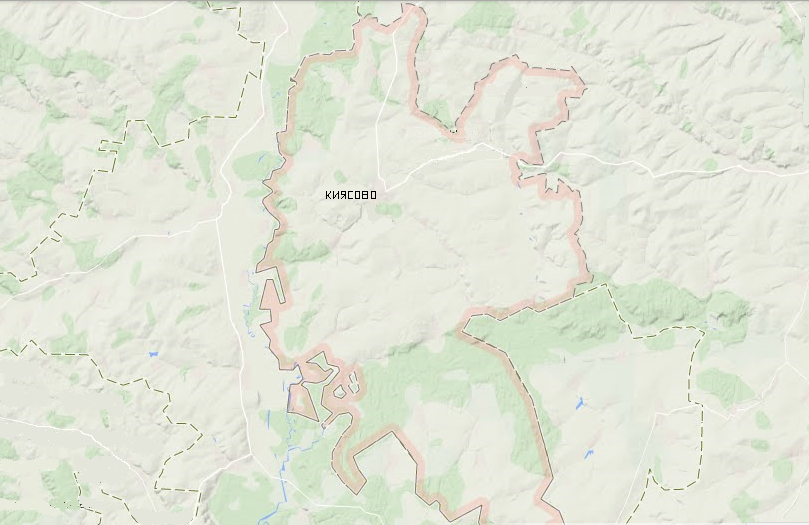 Муниципальная программа «Муниципального хозяйство»
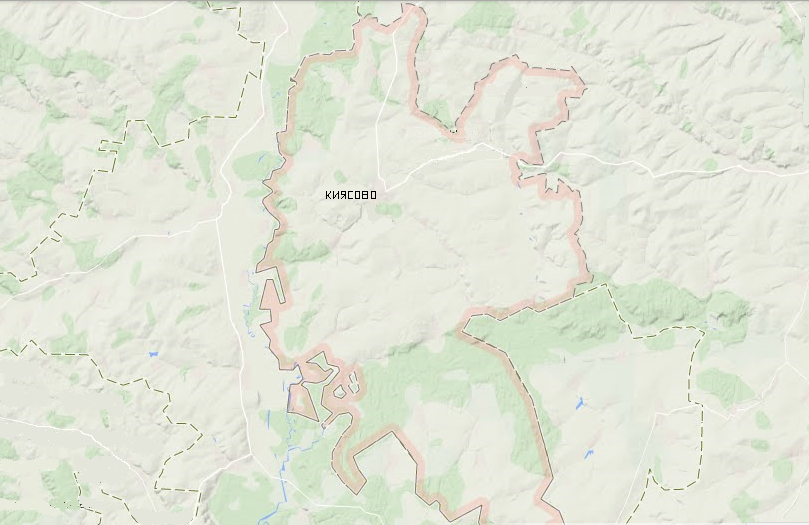 Муниципальная программа  «Энергосбережение и повышение
энергетической эффективности»
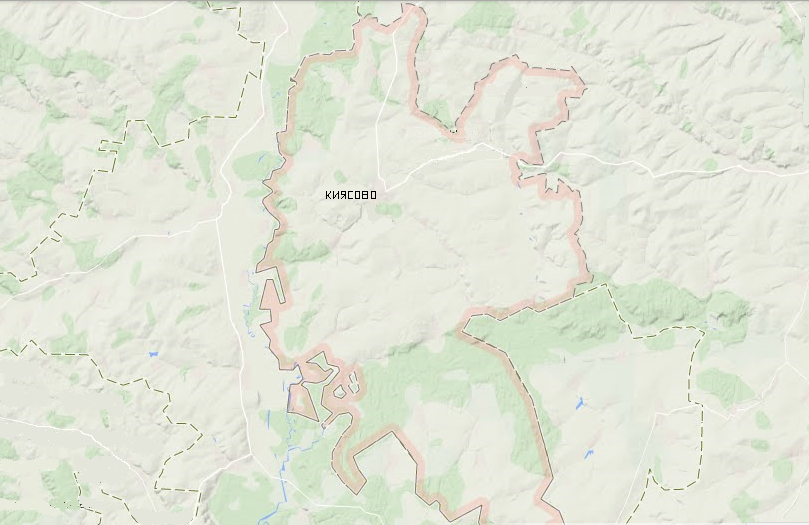 Муниципальная программа «Муниципальное управление»
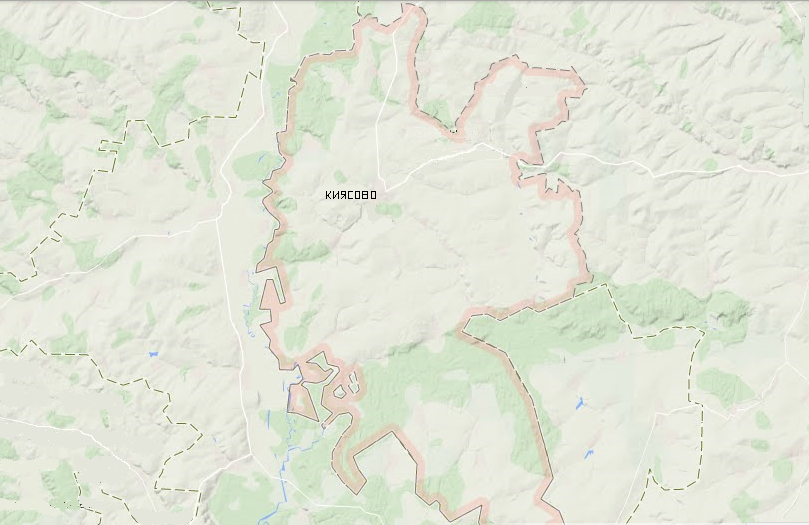 Муниципальная программа "БЕЗОПАСНЫЙ ТРУД"
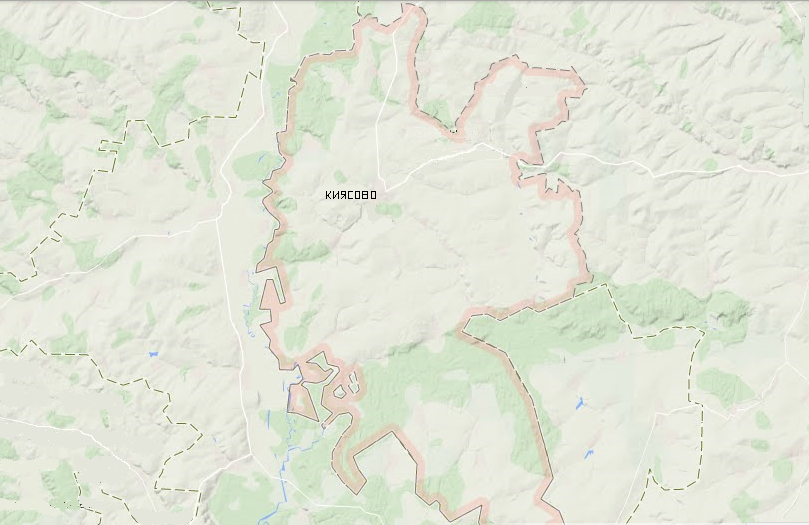 Муниципальная программа «Комплексные меры противодействия немедицинскому потреблению наркотических средств и их незаконному обороту»
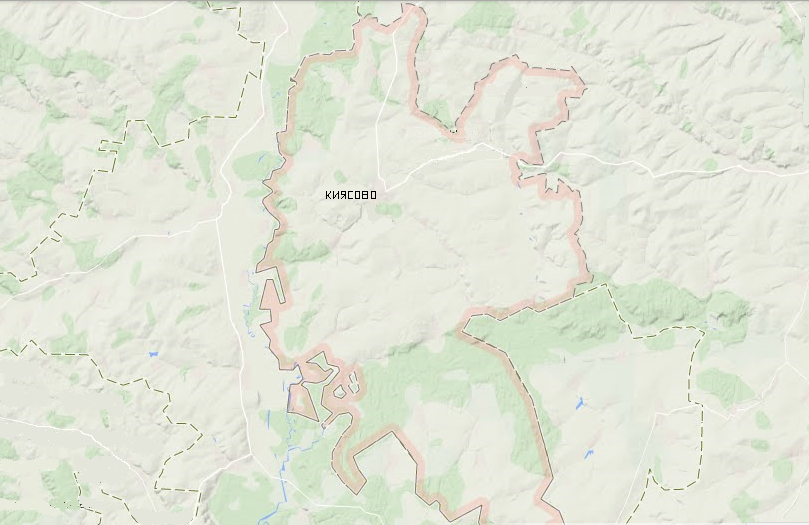 Муниципальная программа «Комплексное развитие сельских территорий»
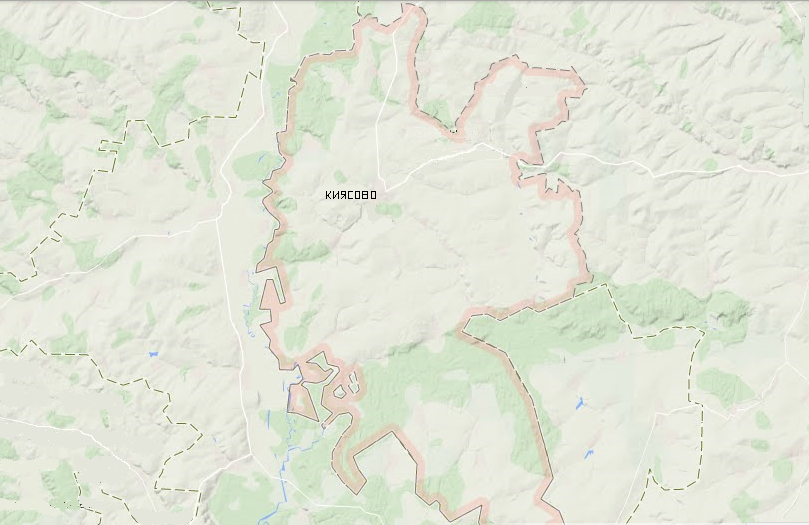 Обслуживание муниципального долга
2025 год
35 тыс. руб.
2026 год
26 тыс. руб.
На обслуживание муниципального долга выделено:
2027 год
9 тыс. руб.
Верхний предел муниципального долга  (тыс. руб.)
На 01.01.2026 года
35329,3  тыс. рублей
На 01.01.2027 года
35329,3  тыс. рублей
На 01.01.2028 года
35329,3  тыс. рублей
МЕРЫ СОЦИАЛЬНОЙ ПОДДЕРЖКИ ОТДЕЛЬНЫХ ЦЕЛЕВЫХ ГРУПП            на 2025 ГОД
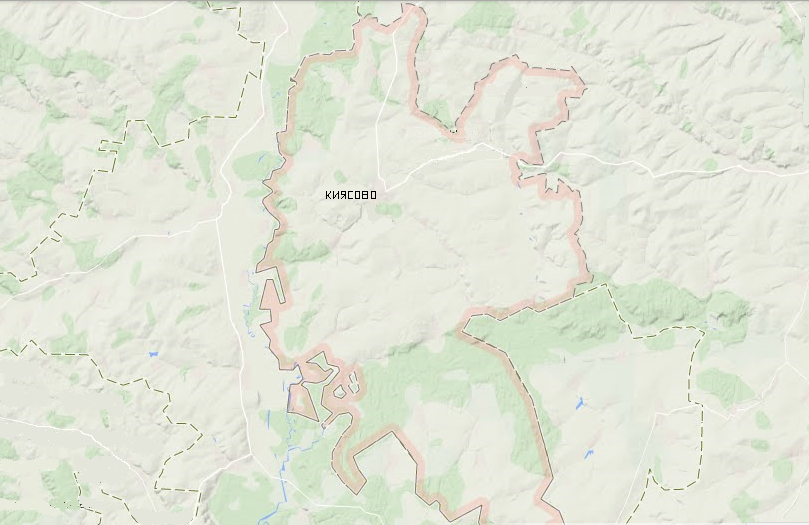 Прогноз плана социально – экономического развития муниципального образования «Муниципальный округ Киясовский район Удмуртской Республики» на 2025 год
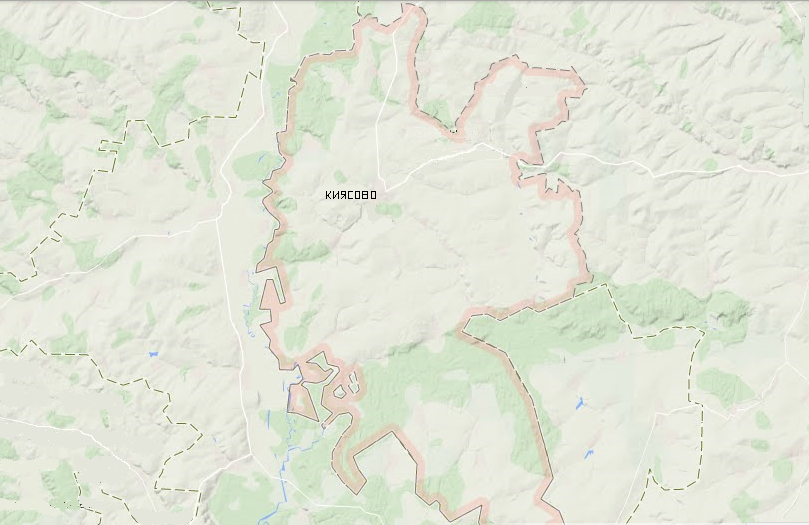 Прогноз плана социально – экономического развития муниципального образования «Муниципальный округ Киясовский район Удмуртской Республики» на 2025 год
Прогноз разработан в двух вариантах: вариант 1 (консервативный) и вариант 2 (базовый).
- Первый вариант (консервативный) основан на предпосылках к ухудшению внешнеэкономических условий и сдержанном восстановлении спроса.
- Второй вариант (базовый)  -   наиболее вероятный сценарий развития экономики с учетом относительно оптимистичных изменений внешних условий.
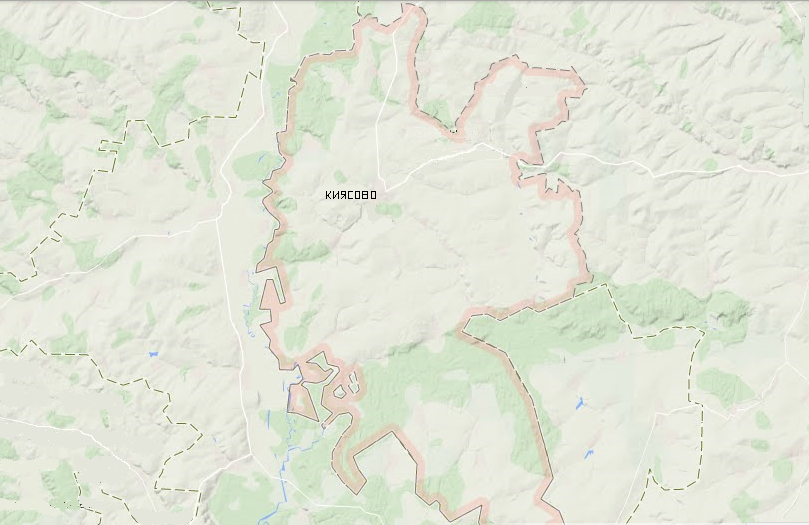 Основные направления бюджетной политики муниципального образования «Муниципальный округ Киясовский район Удмуртской Республики» на 2025 год и на плановый период 2026 и 2027 годов
Обеспечение сбалансированности и финансовой устойчивости бюджета муниципального образования «Муниципальный округ Киясовский район Удмуртской Республики»;  

Проведение ответственной долговой политики;

 3. Повышение эффективности управления бюджетными ресурсами, в том числе за счет:
  -расширения применения проектных принципов управления;
  -использования всех возможностей для привлечения средств внебюджетных источников, а также средств из федерального бюджета и бюджета Удмуртской Республики;
  -приоритизации действующих расходных обязательств, учитывающей полное и своевременное обеспечение социально значимых расходных обязательств;
  -развития системы управления налоговыми расходами и обеспечения интеграции результатов оценки налоговых расходов в бюджетный процесс;
  -дальнейшего развития контрактной системы в сфере закупок товаров, работ, услуг для обеспечения муниципальных нужд МО;
  -развития системы управления муниципальными программами, обеспечения своевременной корректировки муниципальных программ на основе оценки эффективности их реализации;
  -совершенствования процессов планирования и исполнения бюджета МО;
 - качественной реализации Плана мероприятий по росту доходов бюджета, оптимизации расходов бюджета и сокращению муниципального долга в целях оздоровления муниципальных финансов;
  -снижения рисков возникновения просроченной кредиторской задолженности; 
  -оптимизации и повышения эффективности деятельности органов местного самоуправления за счет системного применения ценностей, принципов и инструментов бережливого управления;
 
4. Повышение уровня финансовой грамотности населения и формирование финансовой культуры, в том числе через реализацию практик инициативного бюджетирования и самообложения граждан;

5.  Осуществление внутреннего муниципального финансового контроля в соответствии с федеральными стандартами внутреннего государственного (муниципального) финансового контроля, реализация проактивного подхода по выявлению и минимизации рисков финансовых нарушений;
 
6. Развитие централизованной системы бухгалтерского учета, закупочной деятельности и управления кадрами;
 
 7. Обеспечение информационной открытости, доступности и прозрачности бюджетного процесса для общества.
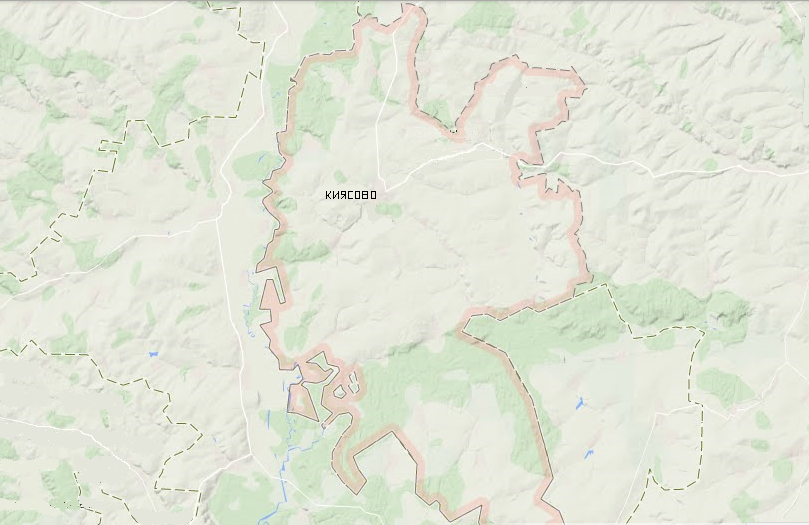 Основные направления налоговой политики муниципального образования «Муниципальный округ Киясовский район Удмуртской Республики» на 2025 год и на плановый период 2026 и 2027 годов
1. Укрепление доходной базы бюджета муниципального образования «Муниципальный округ Киясовский район Удмуртской Республики», реализация мероприятий, направленных на повышение уровня собираемости налогов и снижение доли теневого сектора экономики, повышение эффективного управления дебиторской задолженностью по доходам;
 
2. Повышение качества администрирования доходов бюджета муниципального образования «Муниципальный округ Киясовский район Удмуртской Республики»;

3. Создание благоприятного инвестиционного климата путем сохранения стабильных условий для деятельности инвесторов и развития механизмов привлечения инвестиций в муниципальное образование «Муниципальный округ Киясовский район Удмуртской Республики»  в целях реализации эффективных инвестиционных проектов, способных обеспечить рост доходов в бюджет муниципального образования «Муниципальный округ Киясовский район Удмуртской Республики»;

4. Эффективное использование и управление имущественными и земельными ресурсами.
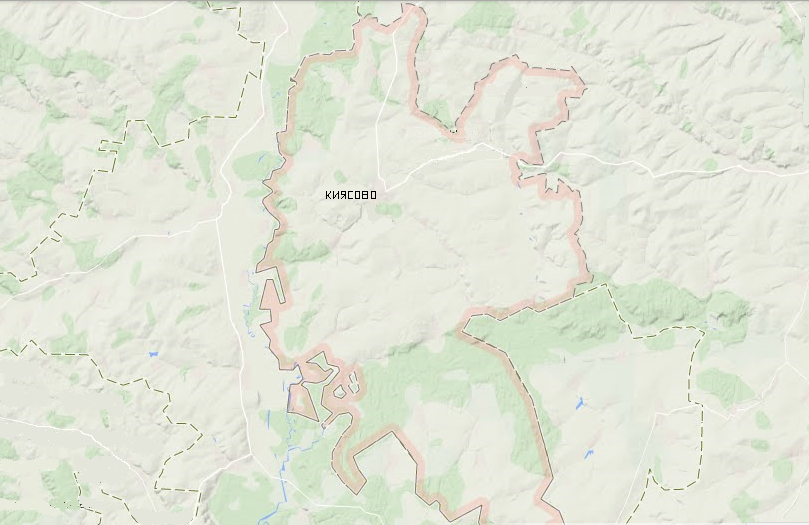 Контактная информация